UNIDAD TECNICO PEDAGOGICO 2020 –APRENDIENDO EN LINEA MINERAL 
CORREO INSTITUCIONAL DOCENTE: daniela.aguilera@colegio-mineralelteniente.cl
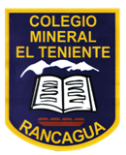 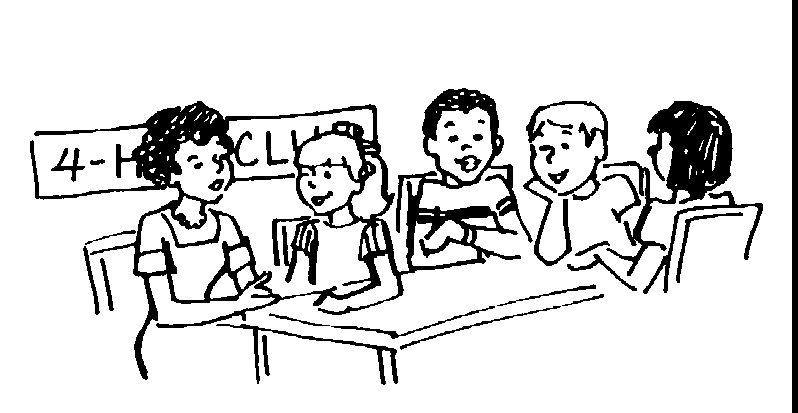 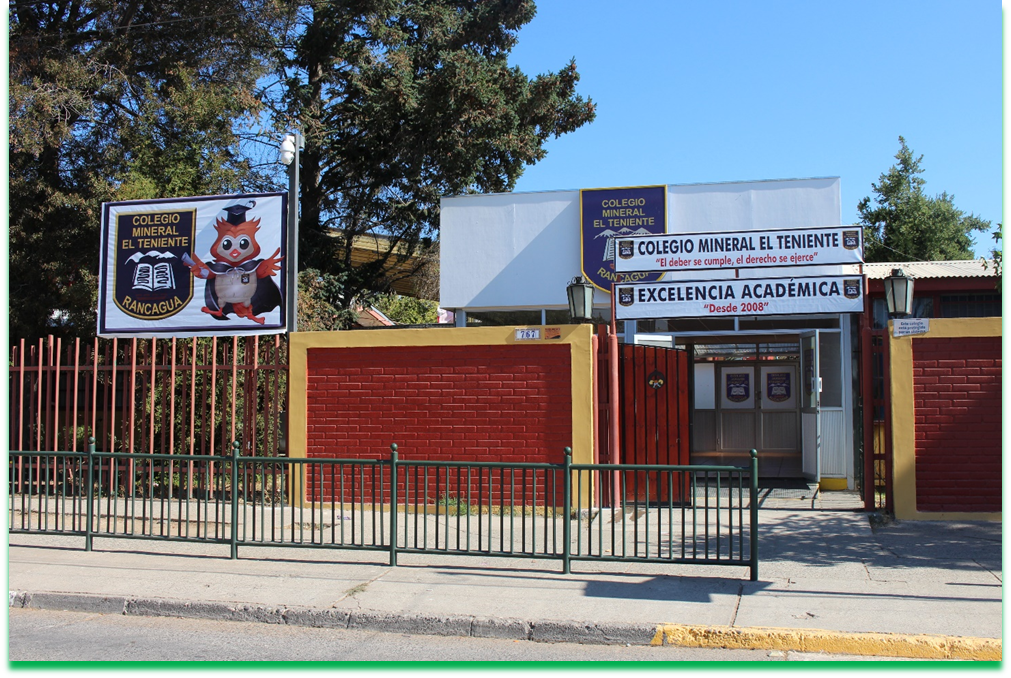 Música 7° Básico A-B-C 
CLASE N° 11
Profesora: Daniela Aguilera G.
Objetivo:Interpretar a una o más voces repertorio diverso, incorporando como apoyo el uso de medios de registro y transmisión.
El derecho de vivir en paz 
           Víctor Jara
El derecho de vivirPoeta Ho Chi MinhQue golpea de VietnamA toda la humanidadNingún cañón borraráEl surco de tu arrozalEl derecho de vivir en paz
Indochina es el lugarMás allá del ancho marDonde revientan la florCon genocidio y napalmLa Luna es una explosiónQue funde todo el clamorEl derecho de vivir en paz


Indochina es el lugarMás allá del ancho marDonde revientan la florCon genocidio y napalmLa Luna es una explosiónQue funde todo el clamorEl derecho de vivir en paz
Tío Ho, nuestra canciónEs fuego de puro amorEs palomo palomarOlivo de olivarEs el canto universalCadena que hará triunfarEl derecho de vivir en paz
Es el canto universalCadena que hará triunfarEl derecho de vivir en pazEl derecho de vivir en paz
El derecho de vivir en paz.
Enlace
https://www.youtube.com/watch?v=nwDxpP0UiPw
Si prefieres puedes ingresar a este enlace y escuchar y visualizar la canción el derecho de vivir en paz en la versión mas reciente donde es interpretada por diferentes artistas chilenos.